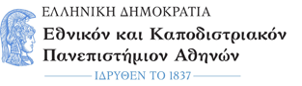 ΜΕΤΕΓΧΕΙΡΗΤΙΚΗ ΦΥΣΙΚΗ ΑΠΟΚΑΤΑΣΤΑΣΗ«Φυσική αποκατάσταση και αθλητισμός μετά από διάσωση μελών για σαρκώματα »
ΓΑΛΑΝΗ ΔΗΜΗΤΡΑ, MSc
Υποψήφια Διδάκτορας Ιατρικής Σχολής 
Επιστημονικός συνεργάτης της Α’ Πανεπιστημιακής 
Ορθοπαιδικής Χειρουργικής Κλινικής, ΠΓΝ Αττικό 
Κ.Φ.Α / Προπονήτρια Αντισφαίρισης
Pain: The Gift Nobody Wants
«Κάποτε ρωτήθηκε η ανθρωπολόγος Margaret Mead (1901-1978) ποιο ήταν το πρώτο σημάδι πολιτισμού σε μια κουλτούρα. Θα περίμενε κανείς ότι η Mead θα μιλούσε για κάποιο αγκίστρι, για κεραμικά σκεύη ή μυλόπετρες. Η Mead απάντησε ότι το πρώτο σημάδι πολιτισμού σε μια αρχαία κουλτούρα ήταν ένα μηριαίο οστό που είχε σπάσει και έπειτα είχε θεραπευτεί. 
Εξήγησε ότι στο ζωικό βασίλειο συνήθως όταν ένα ζώο σπάσει το πόδι του, πεθαίνει αφού δεν μπορεί να δραπετεύσει από τον κίνδυνο ούτε να πάει στο ποτάμι να πιει νερό ούτε να ψάξει για τροφή. Γίνεται βορά των θηρίων που παραμονεύουν. Δύσκολα ένα ζώο με σπασμένο πόδι επιβιώνει, κατά την περίοδο που χρειάζεται για να “δέσει” το οστό.
Στον κόσμο των ανθρώπων, ένα μηριαίο οστό που έχει θεραπευτεί είναι απόδειξη ότι κάποιος αφιέρωσε χρόνο για να μείνει μαζί με εκείνον που έπεσε, του έδεσε την πληγή, τον μετέφερε σε ασφαλές μέρος και τον βοήθησε να αναρρώσει. Η Mead είπε ότι το σημείο στο οποίο αρχίζει ο πολιτισμός είναι η βοήθεια σε κάποιον στη δυσκολία».
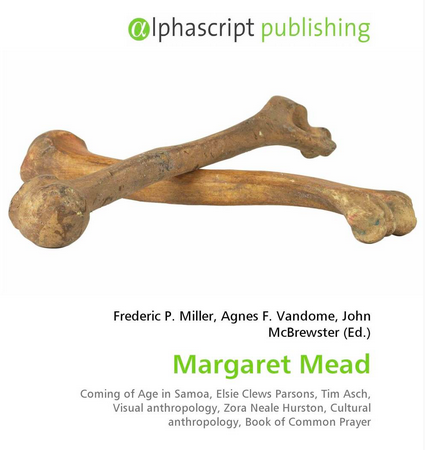 Θεοδώρα Χωραφά - Mater
-- Paul Brand and Philip Yancey (1993). Pain: The Gift Nobody Wants, https://www.gwern.net/docs/psychology/1993-brand-painthegiftnobodywants.pdf
Φυσική Αποκατάσταση
Η φυσική διαδικασία ανάκτησης της υγείας/προσαρμογής του
 οργανισμού σε οργανικές και σωματικές αλλαγές που προκύπτουν
 από τις επιπτώσεις της νόσου αλλά και των θεραπειών.
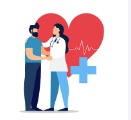 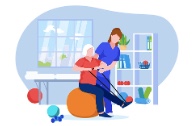 Φυσική Αποκατάσταση
Δραστηριότητες λειτουργικής φύσης:

Περπάτημα σε διαφορετικές επιφάνειες
Αυξομειούμενη ένταση
Μεταφορά αντικειμένων βάρους περισσότερο των 2,5 κιλών
Να μπορεί κάποιος να καθίσει ή. Να σηκωθεί από το κρεββάτι ή την καρέκλα χωρίς βοήθεια (Lawton & Brody,1991)
Παράγοντες που επηρεάζουν την φυσική αποκατάσταση
Ανάλογα με το στάδιο, την εξέλιξη, την πρόγνωση και τη γενική κατάσταση του ατόμου:
Φυσική Δραστηριότητα
Tο σύνολο των κινήσεων που πραγματοποιούνται στα πλαίσια :
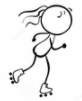 (PA-WHO, 2002)
Αθλητική Δραστηριότητα
Sport is part of every man and woman's heritage and its absence can never be compensated for." 
Pierre de Coubertin (1863-1937). 

Σπορ είναι όλες οι μορφές σωματικής δραστηριότητας που, μέσω της
 περιστασιακής ή οργανωμένης συμμετοχής, αποσκοπούν στην έκφραση 
ή τη βελτίωση της φυσικής κατάστασης και της ψυχικής ευεξίας, στη 
διαμόρφωση κοινωνικών σχέσεων ή την επίτευξη αποτελεσμάτων στον 
ανταγωνισμό σε όλα τα επίπεδα". 
European Commission and Directorate-General for Education and Culture; White Paper on Sports. 2007
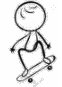 Αθλητική Δραστηριότητα
“H συστηματική σωματική καλλιέργεια και δράση με συγκεκριμένο τρόπο, ειδική μεθοδολογία και παιδαγωγική, με σκοπό την ύψιστη σωματική απόδοση, ως επίδοση σε αθλητικούς αγώνες, στο αθλητικό και κοινωνικό γίγνεσθαι”
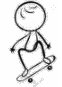 (Ζέρβας, 1993)
Αθλητική Δραστηριότητα
Φυσική Δραστηριότητα
Σημείο Τομής ΦΔ και ΑΔ
Κανόνες και συγκεκριμένες οργανωτικές δομές
Άσκηση
Καθηµερινή σωµατική δραστηριότητα
Αθλητισμός
Παιχνίδι
Αυτοσκοπός
Διερεύνηση της Φυσικής και Αθλητικής δραστηριότητας μετά από διάσωση μελών για σαρκώματα.
H διερεύνηση της φυσικής/αθλητικής  δραστηριότητας και η καταγραφή του κινητικού προφίλ ατόμων τα οποία έχουν υποβληθεί σε εκτομή και διάσωση μελών για την αντιμετώπιση σαρκώματος μέσα από τις φυσικές/αθλητικές τους δραστηριότητες.
ΠΟΙΟΤΗΤΑ ΖΩΗΣ
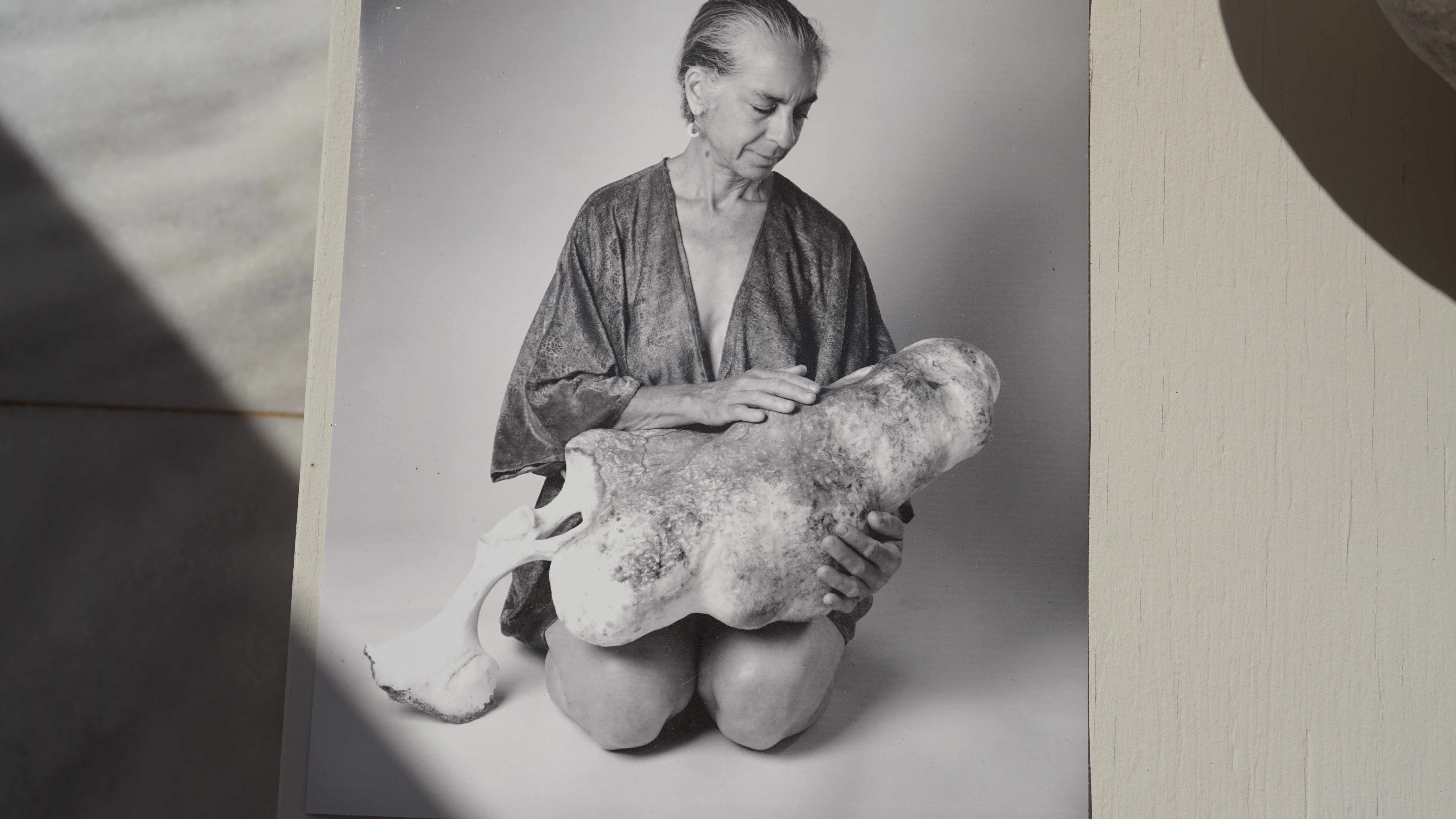 Ποιότητα Ζωής
WHO, Quality Of Life, 2021
Φυσική δραστηριότητα και ποιότητα ζωής
Παρουσίαση των βασικών πλεονεκτημάτων ως αποτέλεσμα της φυσικής δραστηριότητας (WHO)
Συνδέοντας τους όρους με το σάρκωμα και την διάσωση μελών για την αντιμετώπιση σαρκώματος
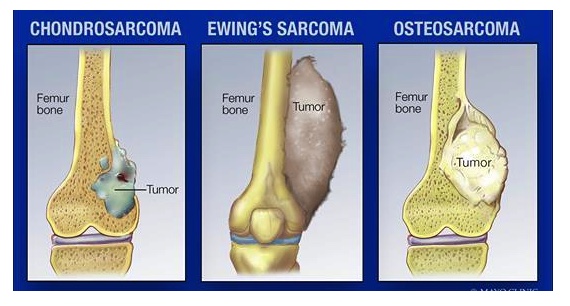 (πηγή: https://medxclusive.org/)
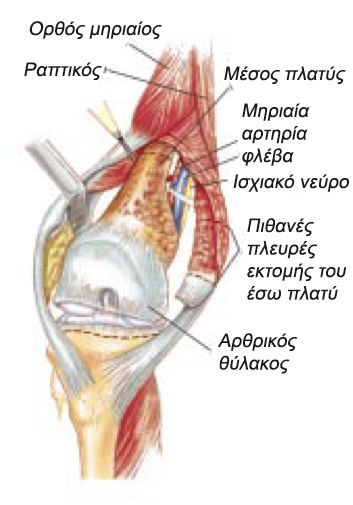 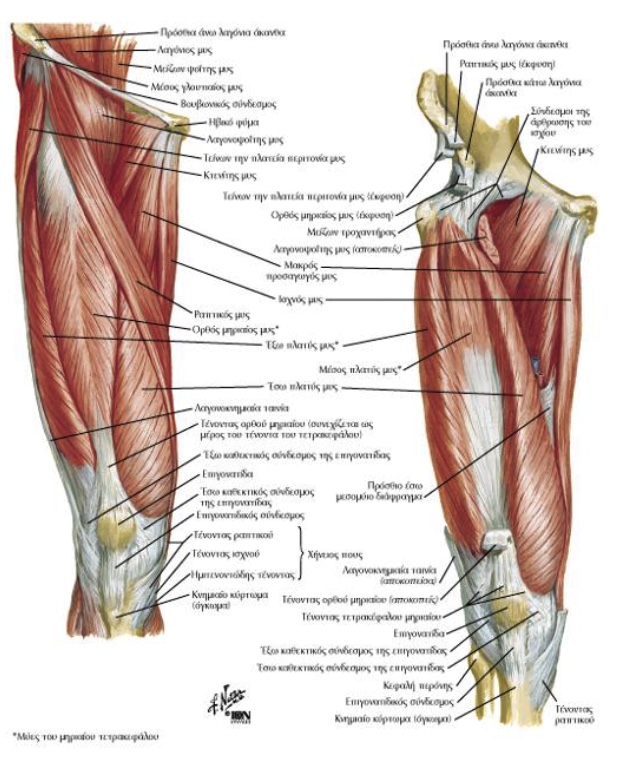 Ψηφιακή απεικόνιση των αξόνων βάδισης (πηγή: ΕΛΕΠΑΠ )
Αναπαράσταση της μηχανικής φόρτισης των οστών και των αρθρώσεων κατά την βάδιση
Ανατομική κατανομή όγκων στο οστό
Ανατομική κατανομή όγκων στο οστό (πηγή: WHO, https://oncologypro.esmo.org).
α) Οστεοσάρκωμα,  β) Χονδροσάρκωμα, γ) Σάρκωμα Ewing,  :
 πιθανά σημεία, ηλικιακή ομάδα και αναλογία αρσενικού προς θηλυκό (πηγή: https://radiologykey.com/)
Ο “ κύκλος της ασθένειας ”
Assi et al., 2017
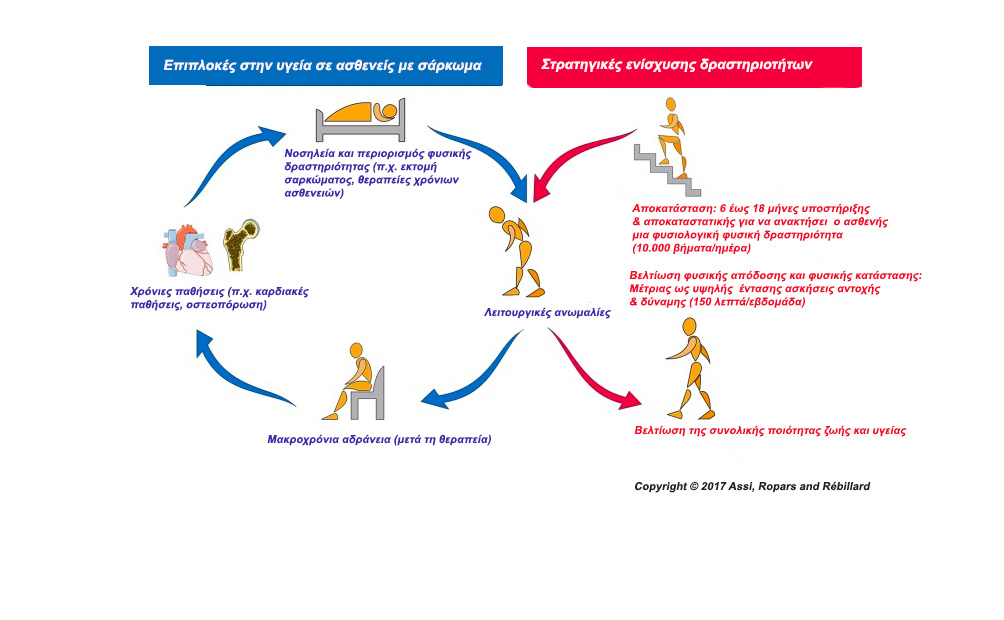 Συστάσεις σχετικά με το χρόνο παρέμβασης με Σ.Δ.
Copyright © 2017 Assi, Ropars and Rébillard
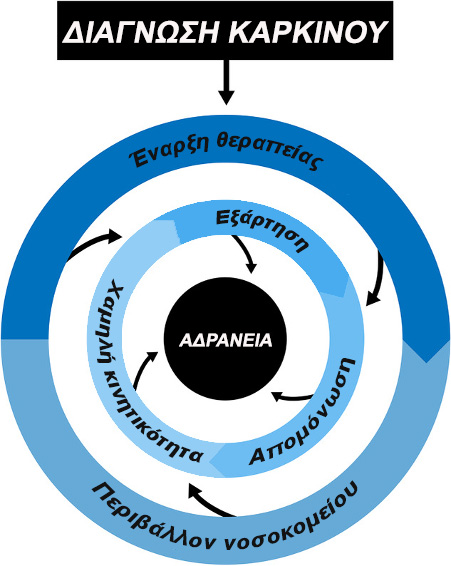 Η “ σπείρα της αδράνειας ”
Grimshaw et al., 2020
Δείγμα
Δείγμα: 16 (n=16) από 72 ασθενείς – βολικό δείγμα - σκόπιμη τυχαία δειγματοληψία (purposeful random sampling)
ΑΠΟΣΠΑΣΜΑ ΠΙΝΑΚΑ
Μέθοδος – Χρόνος - Δεοντολογία
Μέθοδος: 
Τριγωνοποίηση -  Campbell και Fiske (1959)

Χρόνος διεξαγωγής: 
2020 εν μέσω της πανδημίας Covid 19 

Δεοντολογία έρευνας: 
Σύμφωνα με “Κώδικα Δεοντολογίας  και Καλής  Πρακτικής του ΕΚΠΑ, 2018” (https://www.uoa.gr/fileadmin/user_upload/PDF-files/anakoinwseis/genikes_anakoinwseis/2018/2506_kwd_deont.pdf)
Εργαλεία Έρευνας - Επεξεργασία
Εργαλεία:
Πρωτόκολλο 1:  Διεθνές Ερωτηματολόγιο Φυσικής Δραστηριότητας (ΦΔ) [International Physical Activity Questionnaire (IPAQ sort self- answered-8 items)] (Craig et al., 2003).
Πρωτόκολλο 2: Πρωτόκολλο Αξιολόγησης Φυσικής Δραστηριότητας του Πανεπιστημίου του Λος Άντζελες - Καλιφόρνια [UCLA Activity Score test]
Πρωτόκολλο 3: Ημιδομημένη συνέντευξη 

Επεξεργασία: 
SPSS v. 26 
Excel –ms office
Ποιοτική ανάλυση δεδομένων με διπλό κωδικογράφο
Πρωτόκολλο 1: IPAQ Short version
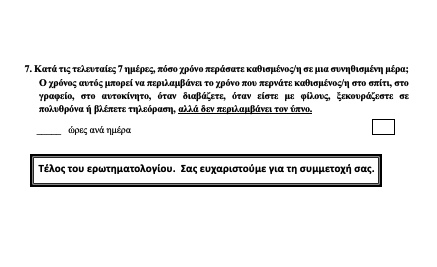 Διαγραμματική παρουσίαση του εργαλείου IPAQ
(πηγή: Craig et al., 2003 )
Πρωτόκολλο 2: UCLA
Τα επίπεδα 
Φ.Δ και Α.Δ 
UCLA
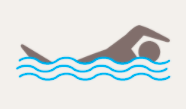 Πρωτόκολλο 3: Ημιδομημένη συνέντευξη
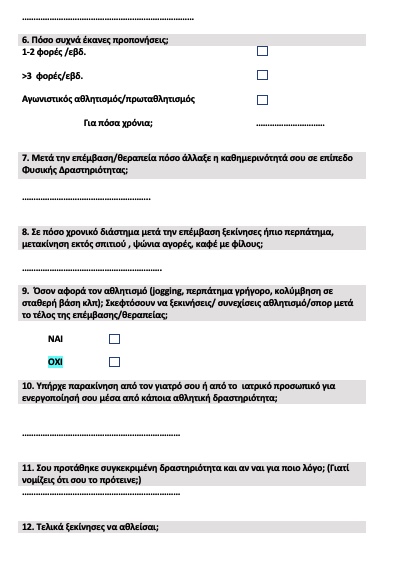 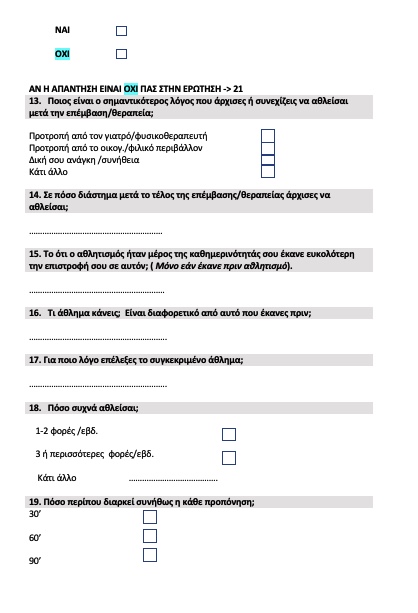 Αποτελέσματα έρευνας - Σχολιασμός
Η στατιστική ανάλυση των δεδομένων της έρευνας περιλαμβάνει κατά σειρά: 

(α) την περιγραφική ανάλυση του δείγματος,
(β) την απάντηση των ερευνητικών ερωτημάτων και το σχολιασμό σύμφωνα με τη βιβλιογραφία.
Περιγραφική ανάλυση του δείγματος
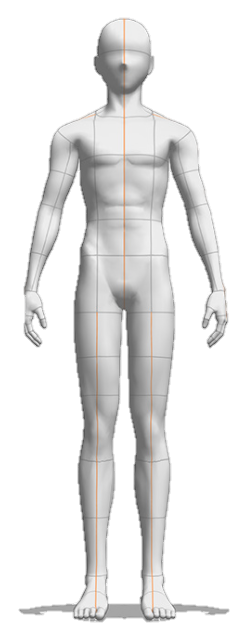 Δείγμα : n=16  
Eύρος ηλικίας : 19 - 47 ετών 
Εύρος χρόνου από την επέμβαση: 3 -  24 χρόνια
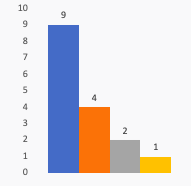 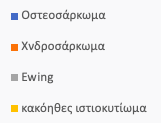 4
12
Χονδροσάρκωμα
Κακόηθες  ιστιοκύττωμα
Είδη σαρκώματος
Μέλος στο οποίο έγινε η επέμβαση
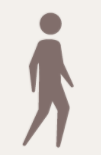 Το δείγμα διακρίνει τη ΦΔ από την ΑΔ.
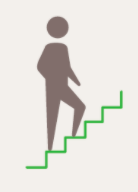 Οι αναφορές για τη φυσική δραστηριότητα περιλαμβάνουν το περπάτημα (16), το ανέβασμα σκαλοπατιών (10), τις δουλειές του σπιτιού (6) και του κήπου (4), τα ψώνια (10), το παιχνίδι με τους φίλους (4).
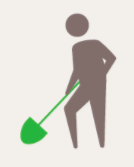 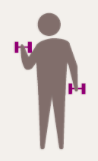 Σ10: Ο αθλητισμός είναι τρέξιμο, αθλοπαιδιές, μπάσκετ, ποδόσφαιρο, πράγματα που δεν μπορώ να κάνω.
Σ8 : Εκγύμναση, προπονήσεις, καλή υγεία, διατροφή, καλές συνήθειες.
Σ6: Ο αθλητισμός είναι για εμένα το τρέξιμο. Παλαιότερα Body building και Ελληνορωμαϊκή πάλη.
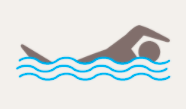 Απαντήσεις στα ερευνητικά ερωτήματα
Ε1: Συμμετέχουν τα άτομα που έχουν υποβληθεί σε εκτομή και αντικατάσταση του κάτω πέρατος του μηριαίου οστού για την αντιμετώπιση σαρκώματος σε ΦΔ;
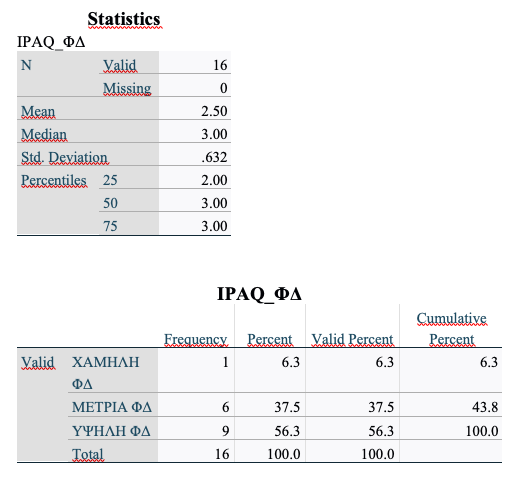 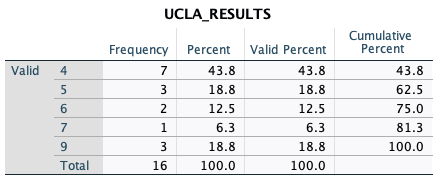 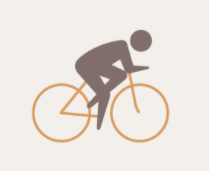 Παρατηρήσεις:
(α) Είναι σε μεγάλο βαθμό σωματικά ανενεργοί (Hobusch. G. et al. 2019) 
(β)  Η ηλικία που εμφανίζεται το σάρκωμα σχετίζεται με τη φυσική δραστηριότητα (Wampler. M. et al. 2012) 
(γ) Χαρακτηρίζονται από υψηλό κίνδυνο σωματικής δυσλειτουργίας και χρόνιων παθήσεων (Assi.M. et al. 2017) 
(δ) Διατρέχουν αυξημένο κίνδυνο λόγω της παρατεταμένης αδράνειας.
Ε2: Υπάρχει συσχέτιση  μεταβλητών που αφορούν την ηλικία, το ΔΜΣ, το άκρο που έχει υποστεί την επέμβαση με τη ΦΔ των ασθενών;
ΔΜΣ
Ηλικία
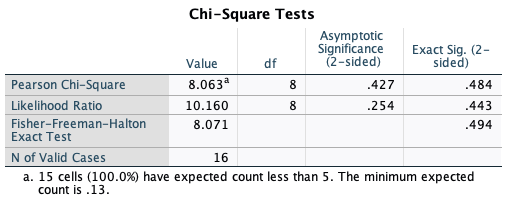 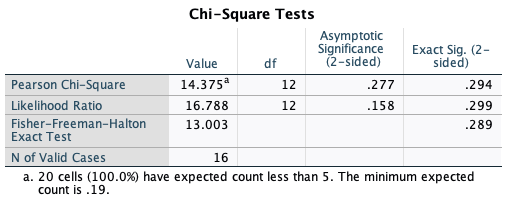 Άκρο που υπέστη εκτομή
Παρατηρήσεις:
Δεν υπάρχει συσχέτιση ανάμεσα στη μεταβλητή της ΦΔ  στο UCLA με τις μεταβλητές ηλικία, ΔΜΣ και άκρο που υπέστη την εκτομή. Lang, et al. (2014)
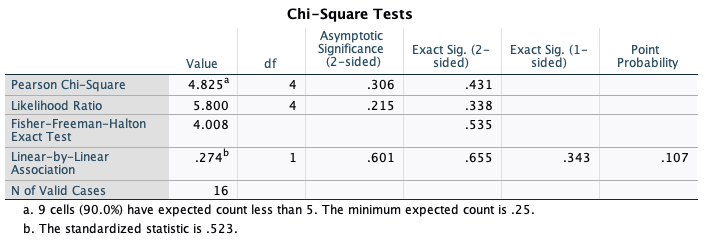 E3: Συμμετέχουν τα άτομα που έχουν υποβληθεί σε εκτομή και αντικατάσταση του κάτω πέρατος του μηριαίου οστού για την αντιμετώπιση σαρκώματος σε ΑΔ; Ποιες είναι οι στάσεις των ατόμων που έχουν υποβληθεί σε ΕΚΑΚΠΜ για την αντιμετώπιση σαρκώματος απέναντι στον αθλητισμό;
Παρατηρήσεις:
Βιβλιογραφικά η αναλογία διάρκειας και συχνότητας της άσκησης είναι αυτή που εξασφαλίζει καλή φυσική κατάσταση, Kisner & Colby (2003) 
Το μεγαλύτερο μέρος του δείγματος της έρευνας σε αντίθεση με ό,τι προτείνει η βιβλιογραφία πραγματοποιεί μικρής διάρκειας  άσκηση με μικρή συχνότητα.
E4: Υπάρχουν πιθανές σχέσεις ανάμεσα στο αθλητικό παρελθόν των ασθενών και στην ΑΔ που αναπτύσσουν μετά την εκτομή; Συμβάλλει η προηγούμενη αθλητική δράση των ατόμων που έχουν υποβληθεί σε ΕΚΑΚΠΜ για την αντιμετώπιση σαρκώματος στην διαμόρφωση ενός ενεργού αθλητικού προφίλ μετά την επέμβαση ή  οι νέες συνθήκες τους οδηγούν σε νέες επιλογές;
ΠΛΗΘΟΣ ΑΔ (ΠΕ) ΚΑΙ ΣΥΧΝΟΤΗΤΕΣ
ΠΛΗΘΟΣ ΑΔ (ΜΕ) ΚΑΙ ΣΥΧΝΟΤΗΤΕΣ
Παρατηρήσεις: 
Η ΑΔ (ΜΕ)  που συμμετέχει το 80%  είναι η κολύμβηση. / Lang et al. (2014);  Hobusch G. et al. (2019)
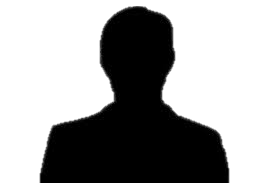 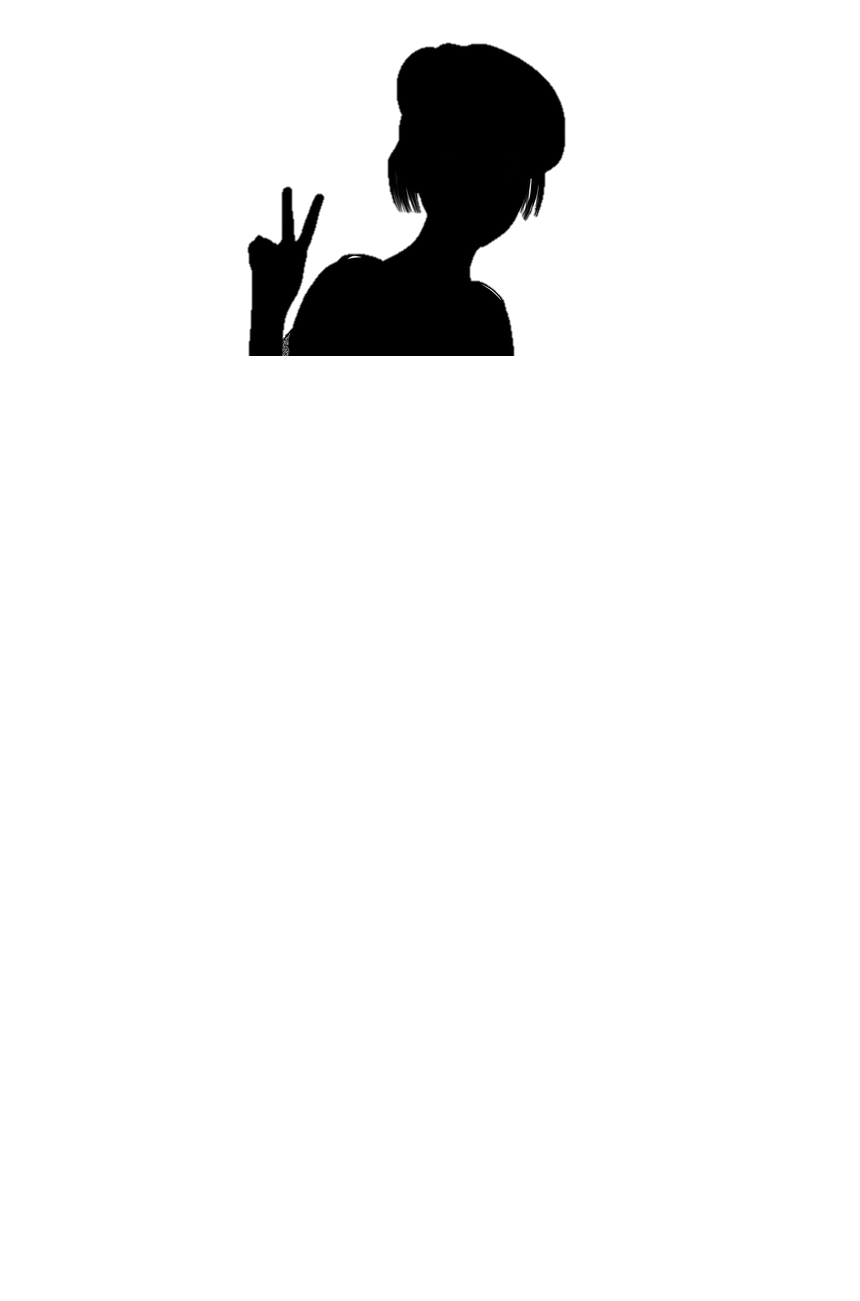 Ενδεικτικές αναφορές μέσα από τις συνεντεύξεις:
Σ16: Μετά το χειρουργείο ξεκίνησα από την πισίνα του κέντρου αποκατάστασης που μου είχε προτείνει ο γιατρός μου για να επανέλθω. Σιγά σιγά ένιωθα την βελτίωση. Τότε σκέφτηκα ότι το νερό είναι ο νέος τρόπος να γυμνάζομαι αφού δεν μπορούσα να κάνω βάρη, δεν μπορούσα να σκύψω, δεν μπορούσα να τρέξω, δεν μπορούσα να κάνω ποδήλατο αφού το πόδι μου φτάνει στις 90 μοίρες, δεν μπορούσα να κάνω ορειβασία ούτε σκι με τον φόβο ότι αν πέσω θα σπάσω το πόδι μου. Μπορούσα να κάνω μόνο αυτό το άθλημα ή κάποια αθλήματα όπως σκοποβολή , τοξοβολία. Από την άλλη η κολύμβηση με έκανε χαρούμενο. Έκανε καλό στο σώμα μου και το πόδι μου και είπα στον εαυτό μου ότι αυτή είναι η γυμναστική που πρέπει να επιλέξω.
ΚΡΙΤΗΡΙΑ ΕΠΙΛΟΓΗΣ ΤΗΣ ΑΔ (ΜΕ)
Σ2: Μετά από ένα χρόνο έπαιζα μπάσκετ. Θα μπορούσα και νωρίτερα να μπω στην δράση αλλά οι ειδικές συνθήκες ( χειμώνας, έλλειψη παρέας για μπάσκετ , φίλοι καπνιστές που έχουν υιοθετήσει καθιστική ζωή και λίγο ο φόβος και η διάθεσή μου να κρατηθώ) με ανάγκασαν να καθυστερήσω να επιστρέψω στο παιχνίδι
Ε5: Υπάρχει συσχέτιση μεταξύ της ΑΔ που αναπτύσσει ένα άτομο που έχει υποβληθεί σε ΕΚΑΚΠΜ για την αντιμετώπιση σαρκώματος με το είδος της επέμβασης που έχει γίνει, με τις πιθανές  μετεγχειρητικές επιπλοκές ή με την θεραπεία που έχει ακολουθηθεί μετά την επέμβαση;
ΣΥΓΚΡΙΤΙΚΗ  ΠΑΡΟΥΣΙΑΣΗ ΤΗΣ ΑΔ (ΠΕ) & (ΜΕ)
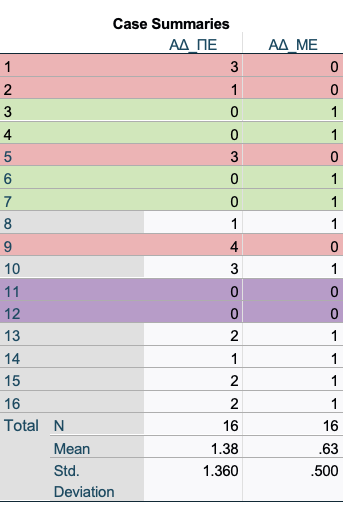 Παρατηρήσεις:
Δεν βρέθηκε συσχετισμός μεταξύ επιπλοκών και ΑΔ (ΜΕ). /(Hobusch, 2019).
Παρατηρείται μειωμένη λειτουργικότητα των ασθενών  λόγω της γενικής μηχανικής αλλοίωσης από την ανάπτυξη του όγκου, τη χειρουργική θεραπεία και την εγγενή αφαίρεση του μυός /(Morrison, 2003; Tang, et al. 2012; Mason et al. 2013). 
Δεν παρατηρήθηκε δραματική μείωση της ΦΔ ούτε της ΑΔ / Winter, et al. (2009).
Ε6: Κατά πόσο συμβάλλει το οικογενειακό και φιλικό περιβάλλον στην ενασχόληση των ασθενών μετά την εκτομή με ΑΔ;
ΈΛΕΓΧΟΣ ΑΝΕΞΑΡΤΗΣΙΑΣ ΑΝΑΜΕΣΑ ΣΤΗ ΦΔ (ΜΕ) ΚΑΙ ΣΕ ΚΙΝΗΤΗΡΙΕΣ
ΔΥΝΑΜΕΙΣ ΠΟΥ ΠΡΟΕΡΧΟΝΤΑΙ ΑΠΌ ΤΟΝ ΙΔΙΟ ΤΟΝ ΑΣΘΕΝΗ
ΈΛΕΓΧΟΣ ΑΝΕΞΑΡΤΗΣΙΑΣ ΑΝΑΜΕΣΑ ΣΤΙΣ ΜΕΤΑΒΛΗΤΕΣ ΑΔ(ΜΕ) ΚΑΙ ΕΝΘΑΡΡΥΝΣΗ ΑΠΟ ΤΟ ΕΓΓΥΣ ΠΕΡΙΒΑΛΛΟΝ
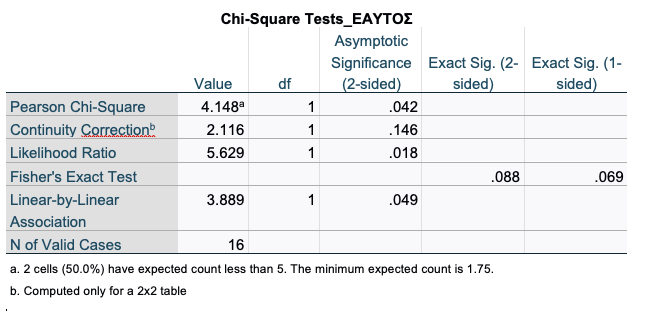 Παρατηρήσεις:
Δεν φάνηκε ισχυρή συσχέτιση ανάμεσα στην ΑΔ (ΜΕ) και στο οικογενειακό/φιλικό περιβάλλον. 
Υπάρχει υψηλή συσχέτιση ως προς την ΑΔ (ΜΕ) με την εκ των έσω κινητοποίηση (αναφέρουν χαρακτηριστικά τη φράση «δική μου επιλογή») δείχνοντας υψηλή αυτοαντίληψη.
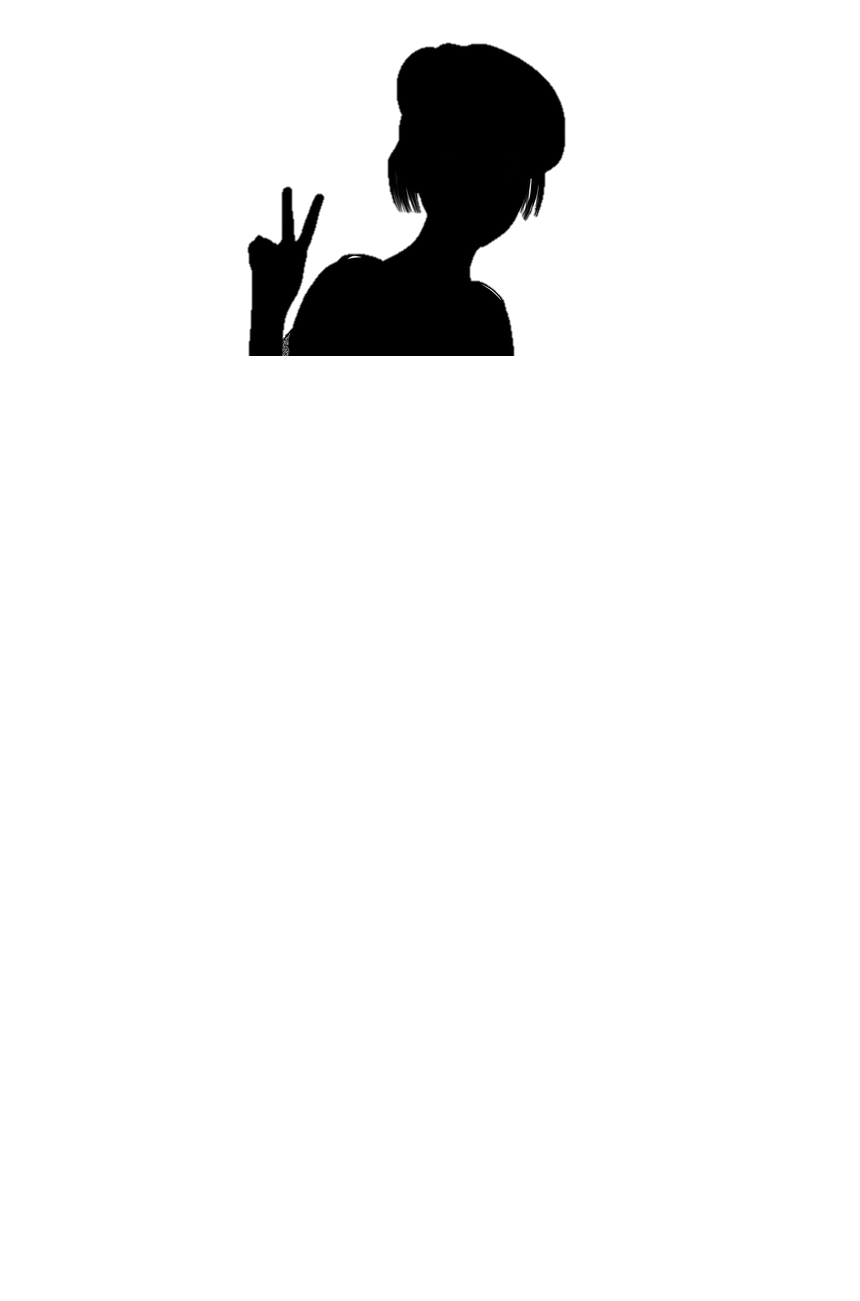 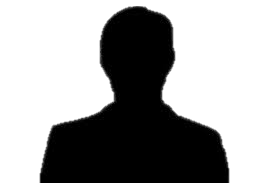 Ενδεικτικές αναφορές μέσα από τις συνεντεύξεις:
Σ10: Δεν ξέρω από που προέρχεται η δύναμή μου. Πρώτα απ’ όλα δεν φοβάμαι τον θάνατο. Τον ειρωνεύομαι κιόλας. Έπειτα ο εαυτός μου και η δύναμη να μην επηρεάζομαι από άλλους. Πολύ συχνά η οικογένειά μου με κινητοποιεί αλλά νομίζω ότι βασίζομαι πιο πολύ σε εμένα.
Σ13: Πρώτα από όλα ήταν η επιθυμία μου να επιστρέψω το συντομότερο δυνατό στην παλιά μου ρουτίνα, στην καθημερινότητά μου προ του χειρουργείου και το άλλο πολύ σημαντικό ήταν η υποστήριξη που είχα από την οικογένειά μου και γενικότερα από το περιβάλλον μου είτε αυτό ήταν οικογενειακό ή φιλικό. Και τα δύο έπαιξαν πολύ σημαντικό ρόλο σε αυτό.
Σ15: Πιστεύω ότι αν εσύ ο ίδιος δεν θέλεις κάτι πολύ, ότι και να σου λέει ο καθένας δεν μπορείς να το κάνεις για πολύ. Θα το παρατήσεις γρήγορα αν δεν υπάρχει θέληση από μέσα από την καρδιά σου, την ψυχή σου. Πρέπει να πεις στον εαυτό σου ότι δεν πειράζει, υπάρχουν εμπόδια αλλά μπορώ να τα καταφέρω και να τα ξεπεράσω .
Ε7: Κατά πόσο επηρεάζει ο χειρουργός γιατρός ή/και ο φυσιοθεραπευτής την ενασχόληση των ασθενών με τις ΑΔ μετά από ΕΚΑΚΠΜ;
ΈΛΕΓΧΟΣ ΑΞΙΟΠΙΣΤΙΑΣ ΜΕΤΑΞΥ ΤΩΝ ΜΕΤΑΒΛΗΤΩΝ : ΦΔ (ΜΕ) ΚΑΙ ΓΙΑΤΡΟΣ -ΧΕΙΡΟΥΡΓΟΣ
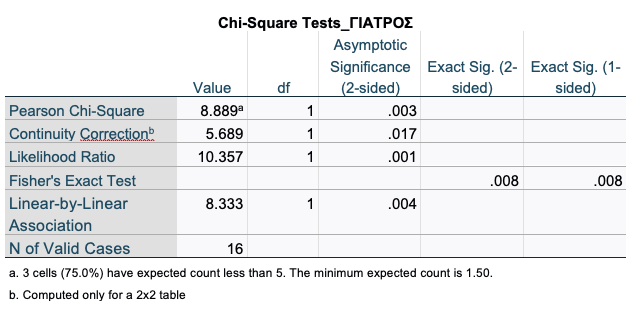 Παρατηρήσεις:
Η έρευνα εξαίρει το ρόλο του γιατρού και του ιατρικού προσωπικού (Zebrack, 2008; Zebrack et al., 2009; Belanger et al., 2012; Hobusch et al., 2019)
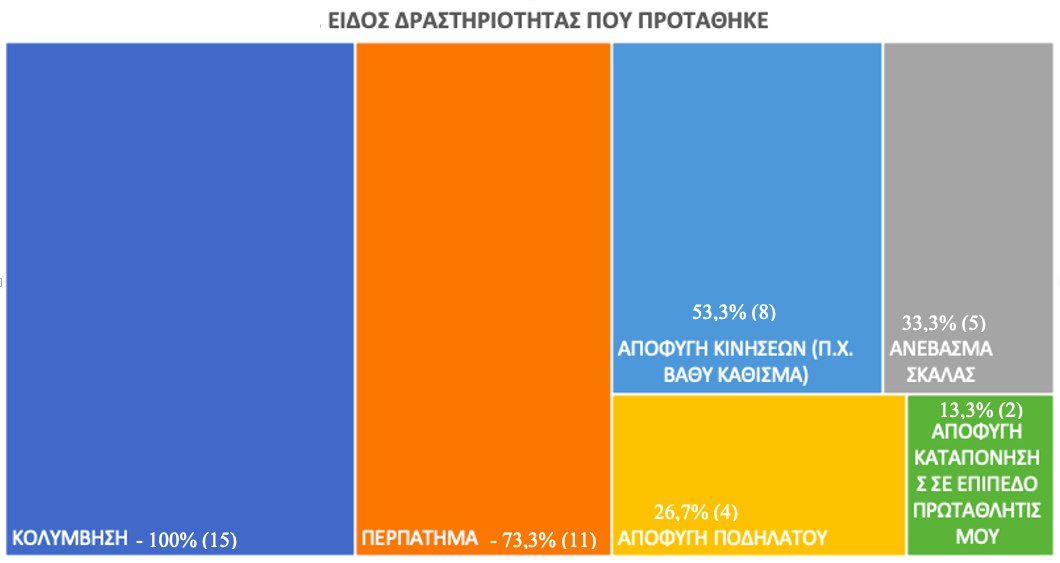 Παρατηρήσεις:
Προτάθηκε Περπάτημα άμεσα(2-3 ημέρες ΜΕ) για λειτουργικότητα
Προτάθηκε Κολύμβηση για αποκατάσταση/αύξηση μυϊκής δύναμης /αύξηση τροχιάς κίνησης
E8: Θεωρούν τα άτομα που έχουν υποβληθεί σε ΕΚΑΚΠΜ για την αντιμετώπιση σαρκώματος τον αθλητισμό στοιχείο που συμβάλλει σε αυτό που αποκαλούμε «ποιότητα ζωής»;
ΣΥΜΒΟΛΗ ΤΩΝ ΑΔ (ΜΕ) ΣΤΗΝ ΠΟΙΟΤΗΤΑ ΖΩΗΣ
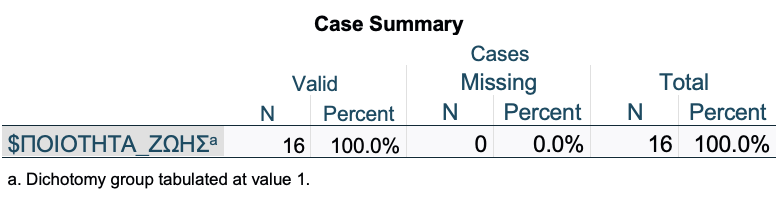 Παρατηρήσεις:
Οι απαντήσεις απλώνονται σε όλο το φάσμα των στοιχείων που συνδέεται με την ΑΔ,  και ανταποκρίνεται στον ορισμό του όρου “ποιότητας ζωής /WHO; Eime (2013); American College of Sports Medicine; Campbell et al. (2019).
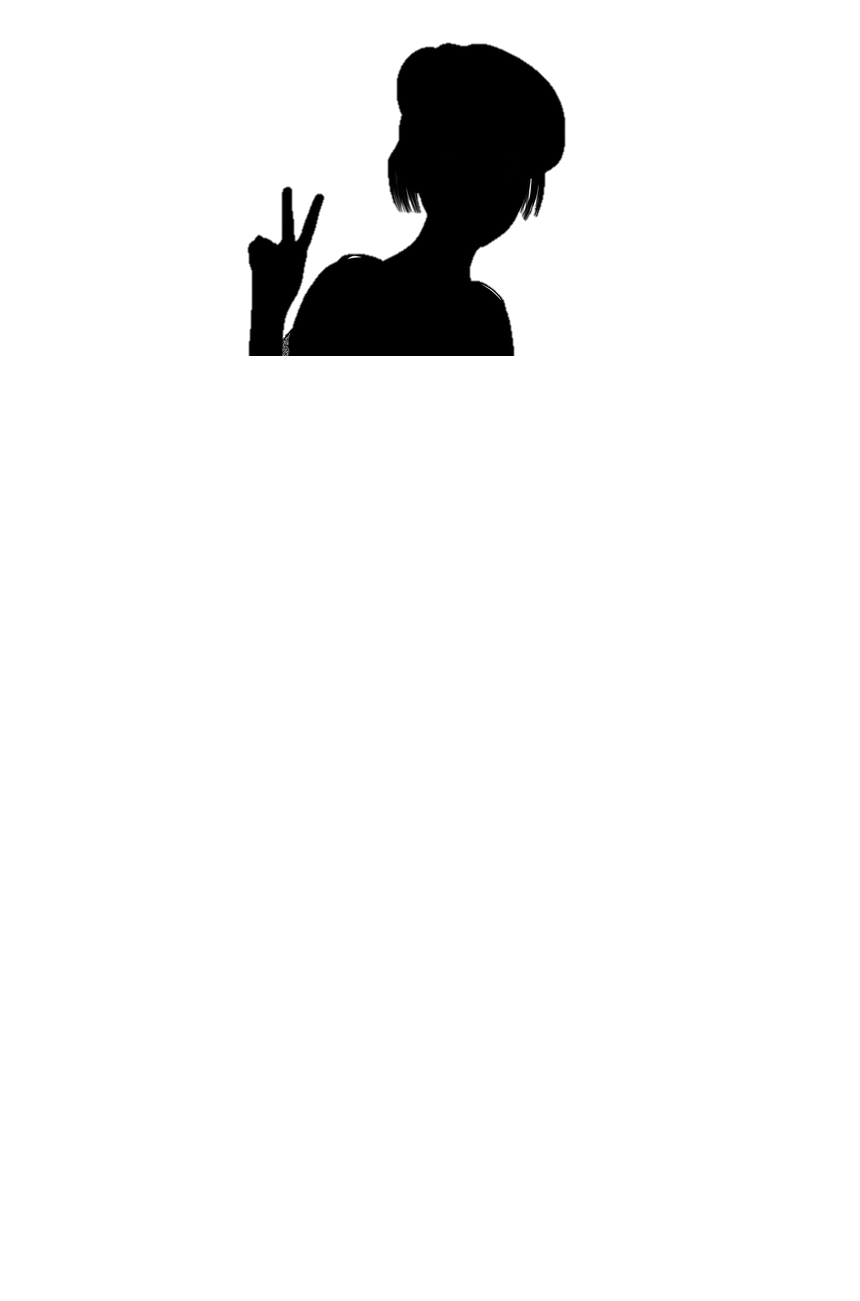 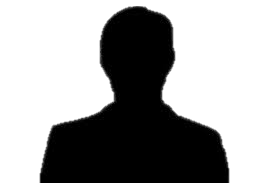 Το δείγμα αναφέρεται στην ΑΔ και στην ΠΖ:
Σ4: Όταν διαγνώστηκε το σάρκωμα, αποφάσισα να τα αλλάξω όλα. Γύρισα σε όλα όσα με ευχαριστούν. Στην επαφή με την φύση. Αφαίρεσα άγχος από την ζωή μου και πρόσθεσα ποιότητα στην ζωή μου. Αγόρασα ιστιοπλοϊκό για να ταξιδεύω,  αγόρασα μηχανή μεγάλου κυβισμού και κάνω μεγάλες αποστάσεις.
Σ9: Ο αθλητισμός επηρεάζει την ζωή μου προς το καλό. Βλέπω ανθρώπους που δεν αθλούνται ενώ θα μπορούσαν καθώς δεν έχουν κανένα θέμα υγείας. Η ζωή είναι ωραία όταν έχουμε και καλή φυσική κατάσταση, όταν προσέχουμε τον εαυτό μας, όταν τρώμε σωστά. Δεν έκατσα να κλαφτώ ούτε μια στιγμή, δεν ζήτησα να πάω σε ψυχολόγο, δεν κάθισα σπίτι να λιώσω στο internet, ούτε σκέφτηκα ποτέ να καταφύγω σε χάπια ή ναρκωτικά για να γίνω χαρούμενος, ούτε να αρχίσω να πίνω ή να καπνίζω. Είπα έγινε ότι έγινε, πάνω από όλα είναι η υγεία μου, το πόδι μου εφόσον το έχω και θέλω μια ζωή ήπια άλλα με τον αθλητισμό αφού αυτό μου δίνει δύναμη.
Σ6: Πιστεύω ότι οι φυσικές πρώτες ύλες μας, μας κάνουν αυτό που είμαστε και μας βοηθούν να αντιμετωπίσουμε διάφορες καταστάσεις με συγκεκριμένο τρόπο. Δεν ξέρω αν είναι δύναμη ή αν είναι νοοτροπία. Να πω ότι φοβάμαι; Φοβάμαι. Νιώθω το μέλλον αβέβαιο. Τι θα μου συμβεί στο μέλλον; Από την άλλη είναι κι ένας τρόπος να ζεις λίγο καλύτερα το σήμερα. Η ψυχολογία μου όμως είναι ανεβασμένη. Άλλοι στην θέση μου δεν ξέρω πως θα λειτουργούσαν.
Συμπεράσματα / Παρέμβαση / Προτάσεις
Από τις συνεντεύξεις φάνηκε το έλλειμα που υπάρχει στη δημόσια υγεία ως προς την μετεγχειρητική στήριξη για την ενεργοποίηση των ατόμων και την ανάπτυξη θετικών συμπεριφορών απέναντι στη ΦΔ και στην ΑΔ.
Το σχόλιο δεν αφορά στο χειρουργείο αλλά στην μετεγχειρητική κάλυψη.
Από τη σπείρα της αδράνειας στη σπείρα της ποιότητας ζωής
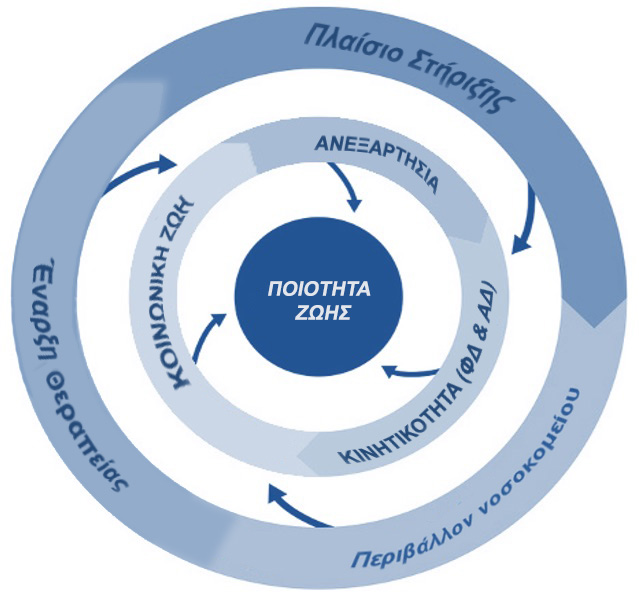 Στρατηγικές παρέμβασης - Στόχευση :

Αποσύνδεση περιβάλλοντος του νοσοκομείου και των θεραπειών από τη χαμηλή κινητικότητα,  την απομόνωση, την εξάρτηση και τα χαμηλά κίνητρα που οδηγούν στην αδράνεια.
Κοινωνική πολιτική σε όλες τις φάσεις:
Μετεγχειρητική κάλυψη που καλύπτει το κόστος αποκατάστασης ή μέρος του κόστους 
Πρωτόκολλα στήριξης που θα αφορούν στους ασθενείς από τη στιγμή της διάγνωσης μέχρι την εκτομή και την αποκατάσταση.
Σταδιακή ένταξη στη ΦΔ. 
Σταδιακή ένταξη στην ΑΔ. 
Μετρήσεις και συνεχείς αξιολογήσεις για βελτίωση των δεικτών της ΦΔ και της ΑΔ.
Δημιουργία πυρήνων στήριξης των επιβιωσάντων (π.χ. δημιουργία αθλητικών κοινοτήτων).
Απομακρυσμένη στήριξη (VR, βίντεο, εφαρμογές).
Ευχαριστώ
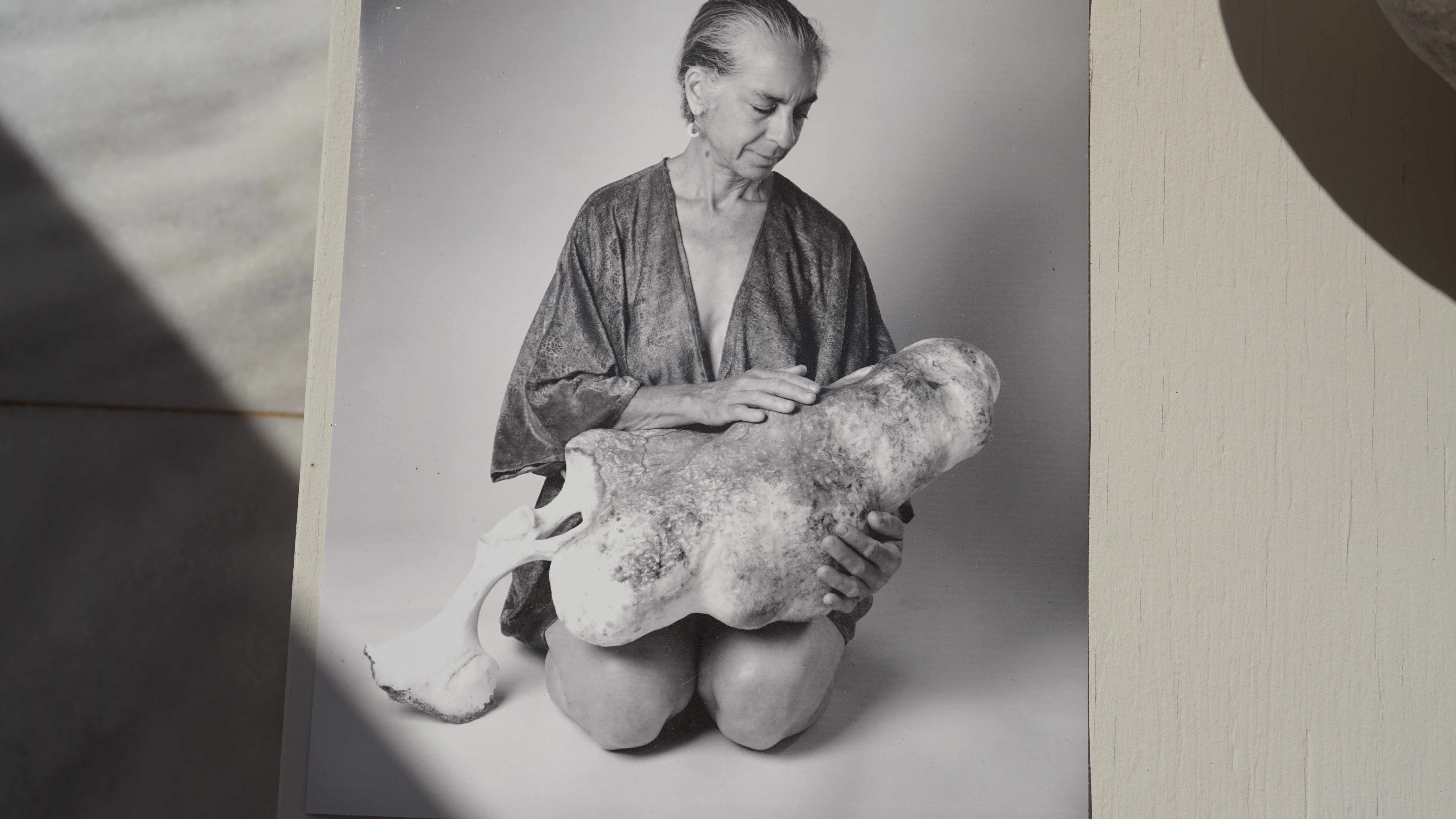 Το έργο mater που επιλέχθηκε, είναι ενδεικτικό μιας πορείας απόρριψης και αποδοχής από την καλλιτέχνη του “ραγισμένου γλυπτού με το ένθετο οστό”, την οποία η ίδια χαρακτηρίζει  ως "διαδικασία ίασης”. 
Η πορεία θυμίζει τα στάδια απόρριψης και αποδοχής στην περίπτωση των επιβιωσάντων μετά από ΕΚΑΚΠΜ  όπως τα εισπράξαμε μέσα από τις συνεντεύξεις και αφιερώνεται σε όσους δίνουν αυτόν τον αγώνα για την κατάκτηση ποιότητας ζωής.
Θεοδώρα Χωραφά - Mater
Ενδεικτική βιβλιογραφία
Assi, M., Ropars, M. &  Rébillard, A. (2017). The Practice of Physical Activity in the Setting of Lower-Extremities Sarcomas: A First Step toward Clinical Optimization. Frontiers in Physiology 8, 833. 
Bekkering, W.P., Vliet Vlieland, T.P., Koopman, H.M., Schaap, G.R., Bart Schreuder, H.W., Beishuizen, A., Jutte, P.C., Hoogerbrugge, P.M., Anninga, J.K., Nelissen, R.G., & Taminiau, A.H. (2011). Functional ability and physical activity in children and young adults after limb-salvage or ablative surgery for lower extremity bone tumors. Journal of Surgical Oncology, 103(3), 276-82
Hobusch, G. M., Lang, N., Schuh, R., Windhager, R., & Hofstaetter, J. G. (2015). Do patients with Ewing’s sarcoma continue with sports activities after limb salvage surgery of the lower extremity?. Clinical orthopaedics and related research, 473(3), 839–846. 
Lang, N. W., Hobusch, G. M., Funovics, P. T., Windhager, R., & Hofstaetter, J. G. (2015). What sports activity levels are achieved in patients with modular tumor endoprostheses of osteosarcoma about the knee?. Clinical orthopaedics and related research, 473(3), 847–854. 
Malek, F., Somerson, J. S., Mitchel, S., & Williams, R. P. (2012). Does limb-salvage surgery offer patients better quality of life and functional capacity than amputation?. Clinical orthopaedics and related research, 470(7), 2000–2006. 
Wampler, M.A., Galantino, M.L., Huang, S., Gilchrist, L.S., Marchese, V.S.,  Morris, S. Scalzitti, D., Hudson, M., Oeffinger, K.,Stovall, M., Leisenring, W., Armstrong, G., Robison, L. & Ness, K. (2012). Physical activity among adult survivors of childhood lower-extremity sarcoma. J Cancer Surviv. 6(1), 45–53.
Zahlten-Hinguranage, A., Bernd, L., Ewerbeck, V., & Sabo, D. (2004). Equal quality of life after limb-sparing or ablative surgery for lower extremity sarcomas. British journal of cancer, 91(6), 1012–1014.
Campbell, K. L., Winters-Stone, K. M., Wiskemann, J., May, A. M., Schwartz, A. L., Courneya, K. S., Zucker, D. S., Matthews, C. E., Ligibel, J. A., Gerber, L. H., Morris, G. S., Patel, A. V., Hue, T. F., Perna, F. M., & Schmitz, K. H. (2019). Exercise Guidelines for Cancer Survivors: Consensus Statement from International Multidisciplinary Roundtable. Medicine and science in sports and exercise, 51(11), 2375–2390. 
Craig, C. L., Marshall, A. L., Sjöström, M., Bauman, A. E., Booth,  M.  L.,  Ainsworth,  B.  E.,Oja,  P.  (2003). International Physical Activity Questionnaire: 12-Country Reliability and Validity. Medicine & Science in Sports & Exercise, 1381-1395.
Ginsberg, J.P., Rai, S.N., Carlson, C.A., Meadows, A.T., Hinds, P.S., Spearing, E.M., Zhang, L., Callaway, L., Neel, M.D., Rao, B.N., & Marchese, V.G. (2007). A comparative analysis of functional outcomes in adolescents and young adults with lower-extremity bone sarcoma. Pediatr Blood Cancer, 49, 964–969. 
Grimshaw, S. L., Taylor, N. F., Mechinaud, F., Conyers, R., & Shields, N. (2020). Physical activity for children undergoing acute cancer treatment: A qualitative study of parental perspectives. Pediatric Blood & Cancer, e28264. 
Lee, P. H., Macfarlane, D. J., Lam, T., & Stewart, S. M. (2011). Validity of the international physical activity questionnaire short form (IPAQ-SF): A systematic review. International Journal of Behavioral Nutrition and Physical Activity, 8(1), 115.
Papagelopoulos, P. J., Savvidou, O. D., Mavrogenis, A. F., Galanis, E. C., Shaughnessy, W. J., Unni, K. K., & Sim, F. H. (2005). Lateral malleolus en bloc resection and ankle reconstruction for malignant tumors. Clinical orthopaedics and related research, (437), 209–218.